Quia Tier 1 Unit 4  Week 1
Dotted Quarter Note
Adding a DOT to a note:

A dot after a note takes half the note value and adds it to the original note, creating a new note.
Dotted Quarter Note
3
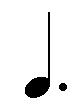 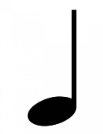 1 ½
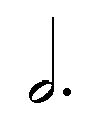 =
+
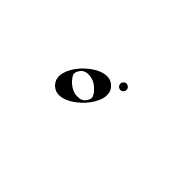 6
Draw Note
Write Counts
+
½
=
1
Dotted Quarter Note
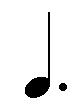 Note Name: Dotted Quarter Note
Note Duration: 1 ½ Counts
Counting Dotted Quarter Notes
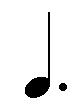 1_+_2
=
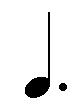 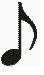 1_+_2  +
=
Rhythm Counting
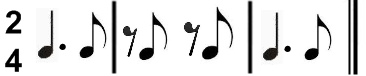 1_+_2     +        (1) +      (2) +             1_+_2  +
Rhythm Counting
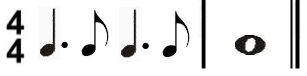 1_+_2   +        3_+_4  +               1_2_3_4
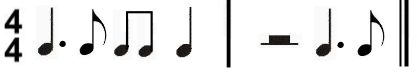 1_+_2   +       3   +         4                (1_2)    3_+_4  +
Quia Tier 1 Unit 4  Week 2
1st Endings
Name: FIRST ENDING
2nd Endings
Name: SECOND ENDING
1st/2nd Endings
Both symbols together
First time through: 
take first ending and go back to repeat sign
Second time through: Take second ending and go on to next section of music
1st/2nd Endings
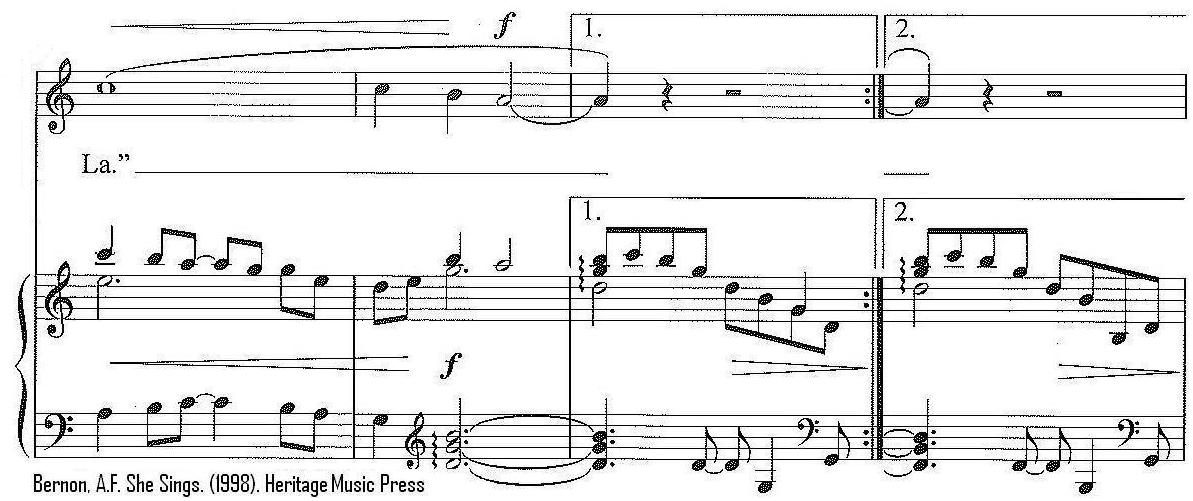 Where is the first ending?
Where is the second ending?
Quia Tier 1 Quarter 4  Week 3
Natural
Name: Natural Symbol
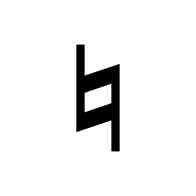 What does a natural do to a note?
A natural symbol cancels out a flat or sharp
D.C.
D.C. stands for…

Da Capo
English Translation:  From the beginning
D.S.
D.S. stands for…

Del Segno
English Translation:  From the sign
Coda
A symbol in music that tells you to skip to a new passage of music
D.C. Al Coda
“Da Capo Al Coda” literally means “From the beginning to the Coda”
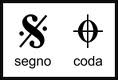 Definition: Go back to the beginning and sing until you cut to the coda
D.S. Al Coda
“Del Segno al Coda” literally means “From the sign to the Coda”
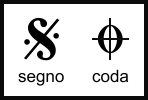 Definition: Go back to the sign and sing until the coda
Quia Tier 1 Quarter 4  Week 4
Tie
Definition of Tie:
Curved line that connects two notes of the same pitch.  This line indicates that value of each note should be combined to create a new value.
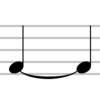 1    +    1         = 2
Tie
Circle the tie in the following example.
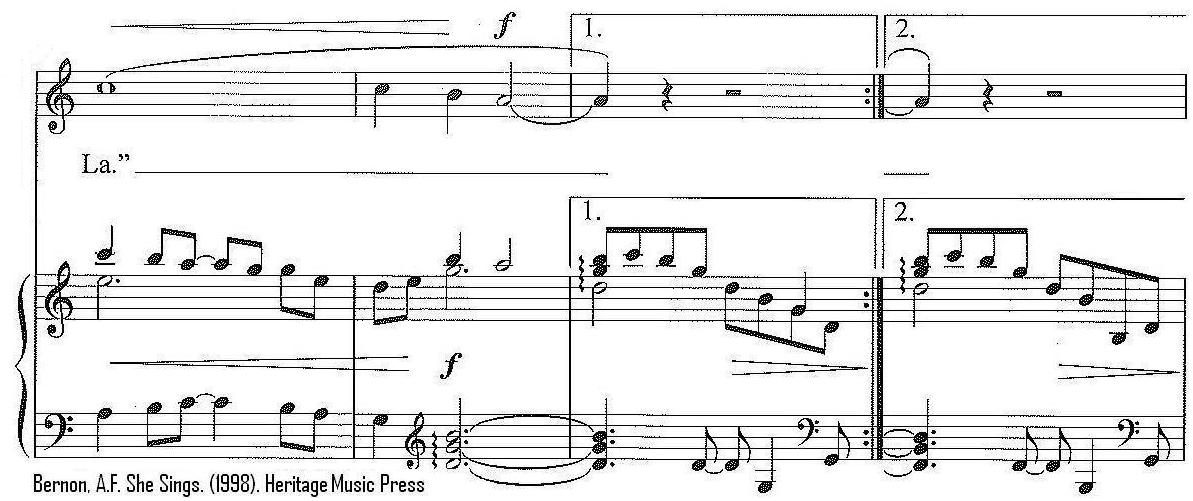 Tie
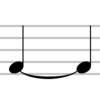 =
TWO Counts
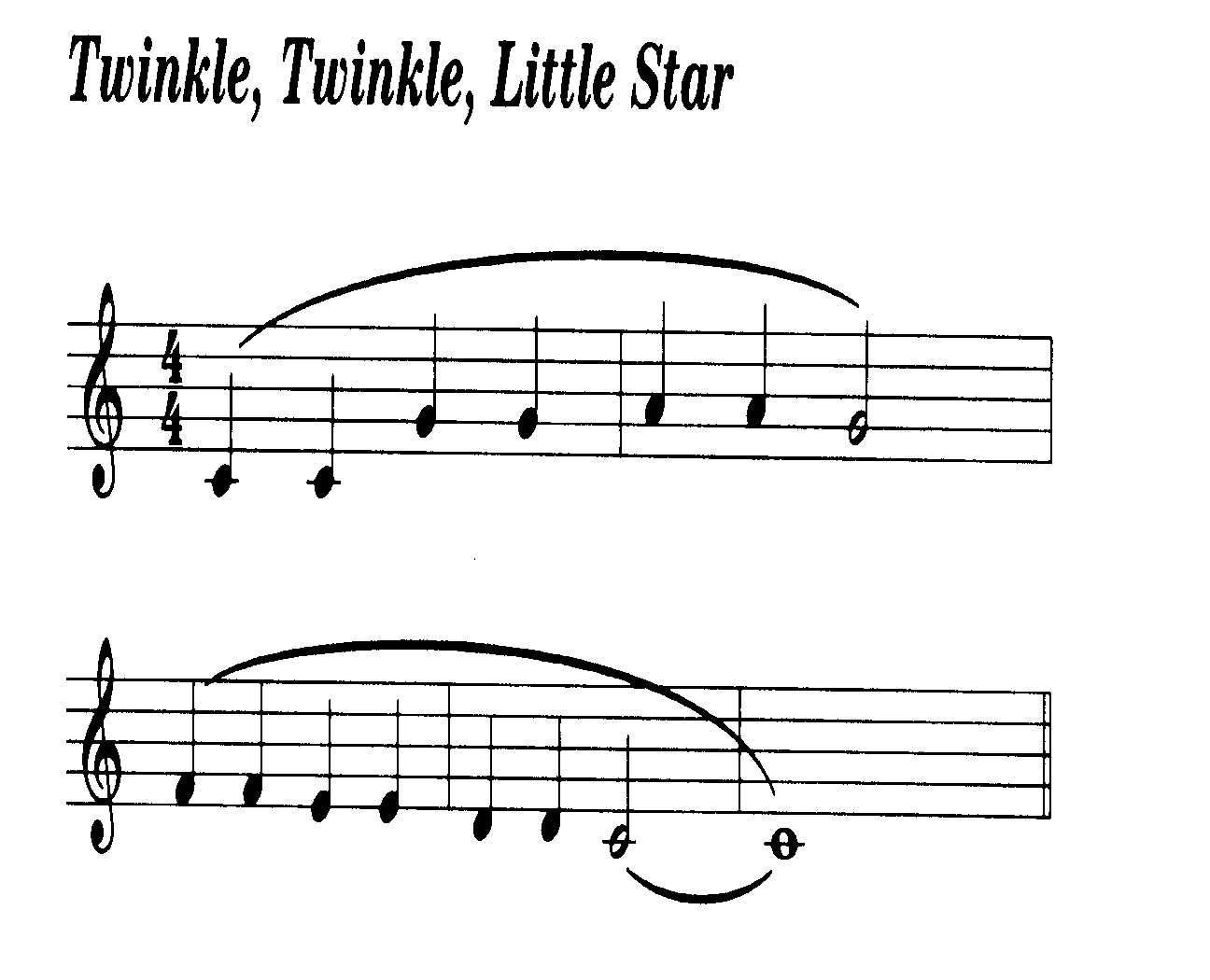 =
SIX Counts
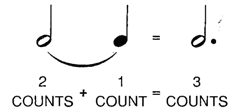 =
THREE Counts
Tie
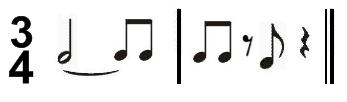 1_2_3         +            1    +   (2)  +        (3)
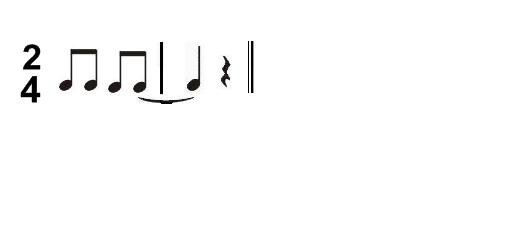 1     +      2         +_1                  (2)
Tie
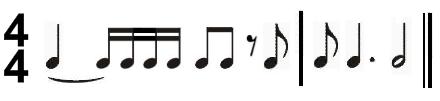 1_2       e    +   a     3    +  (4)   +         1   +_2_+    3_4
Quia Tier 1 Quarter 4  Week 5
Triplets
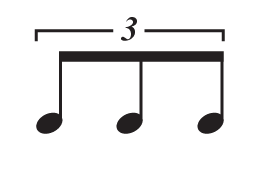 Note Name: Eighth Note Triplet
Note Value: 1 Count
Counting for Triplets
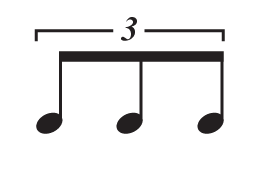 1LaLi
=
Counting for Triplets
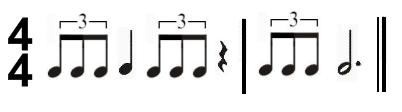 1lali	   2      3lali            4          1lali            2_3_4
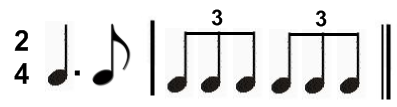 1_+_2     +	1lali	            2lali
Counting for Triplets
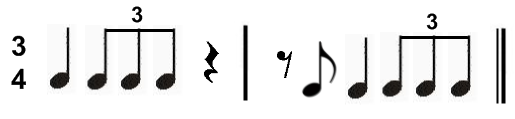 1      2lali            (3)          (1)    +      2     3lali